Автоматизация звука Ж
ЖА       ЖА-ЖО-ЖУ
ЖО       ЖО-ЖУ-ЖИ
ЖУ       ЖУ-ЖИ-ЖЕ
ЖИ       ЖИ-ЖЕ-ЖА
ЖЕ       ЖЕ-ЖА-ЖО
[Speaker Notes: Причитать слоги, цепочки слогов.]
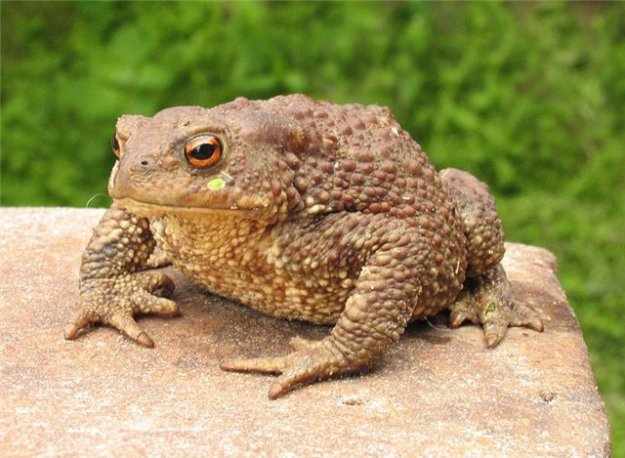 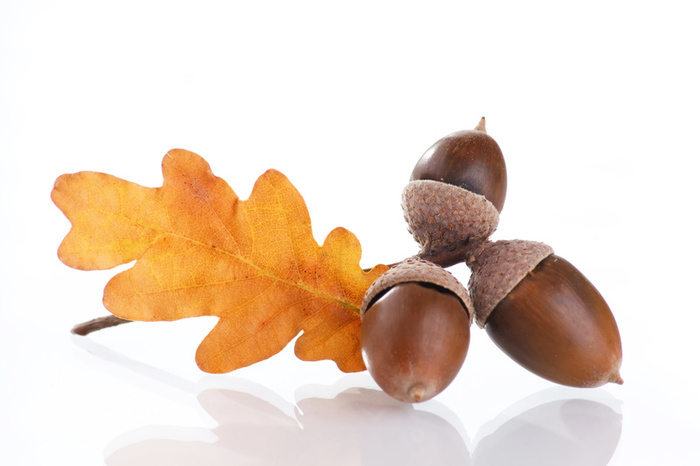 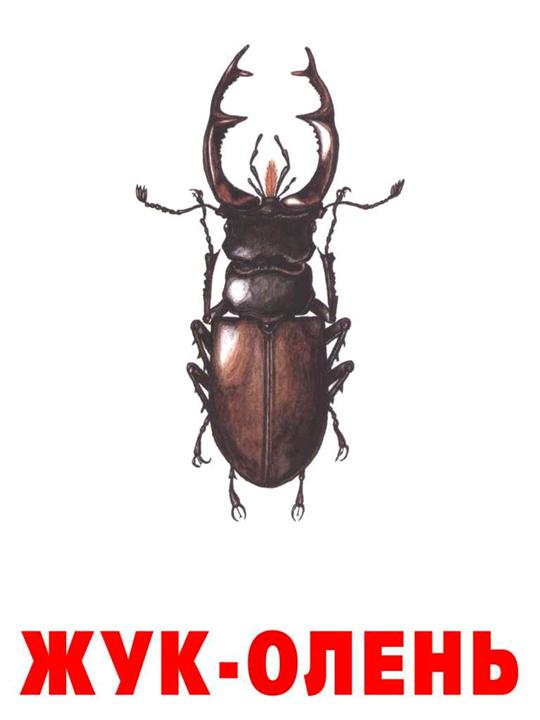 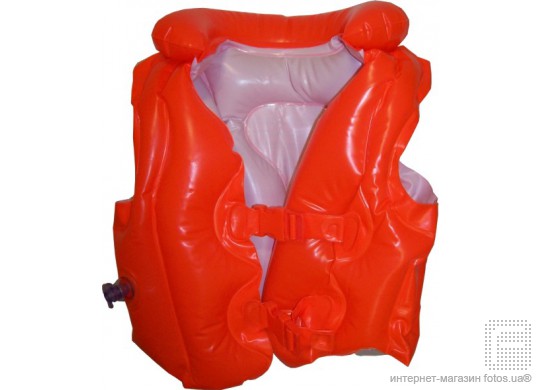 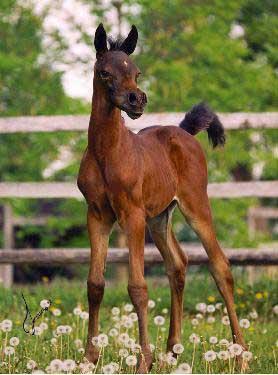 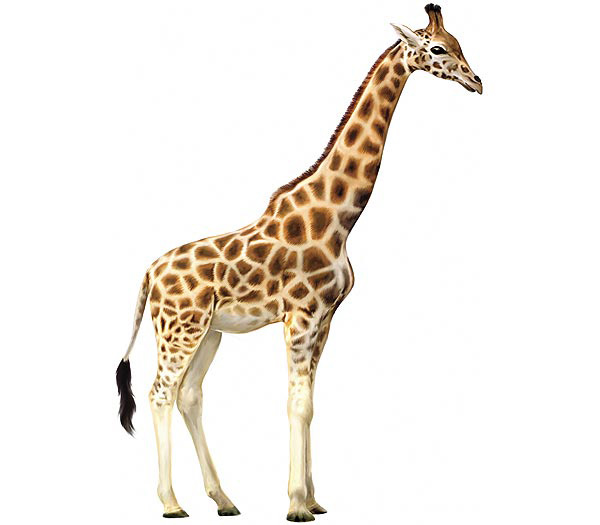 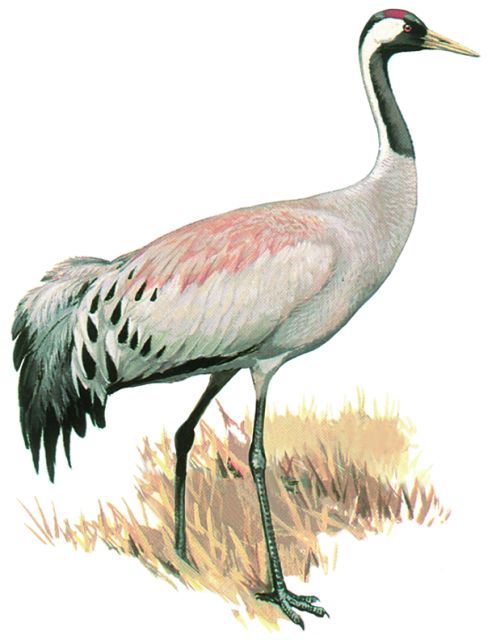 [Speaker Notes: Назвать слова, выделить звук Ж голосом, составить предложения с этими словами.]
Один и много
Этаж –
Ёж –
Уж –
Пляж –
Экипаж –
Морж –
Гараж –
Ложка –
Фляжка –
Варежка –
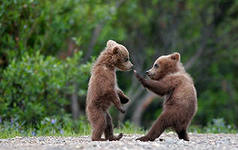 У ежихи - восемь …
У медведицы – два…
У лошади – один …
У верблюда – один…
У моржа – два …
У журавля – два …
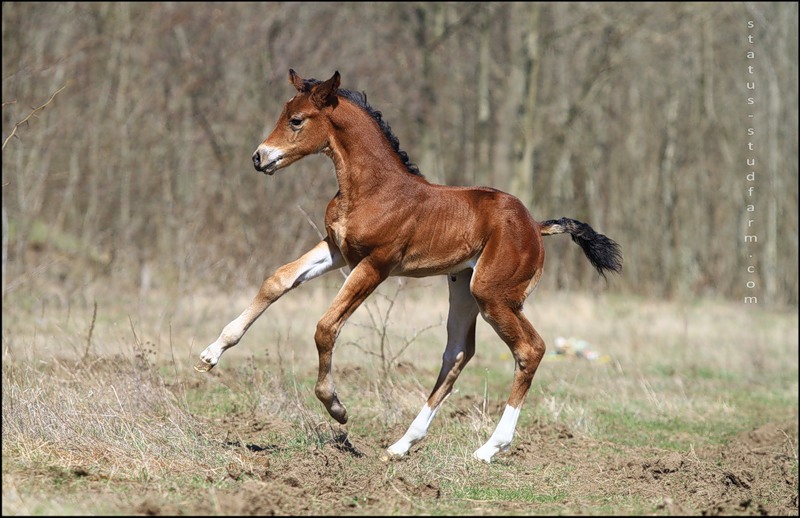 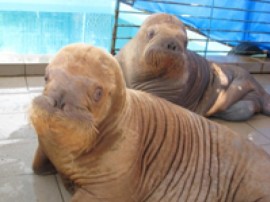 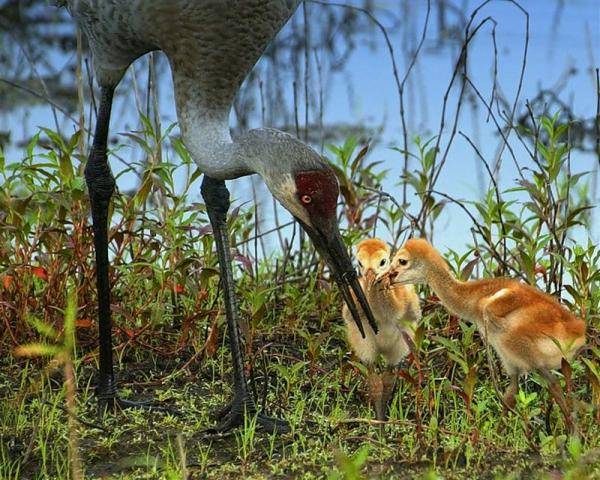 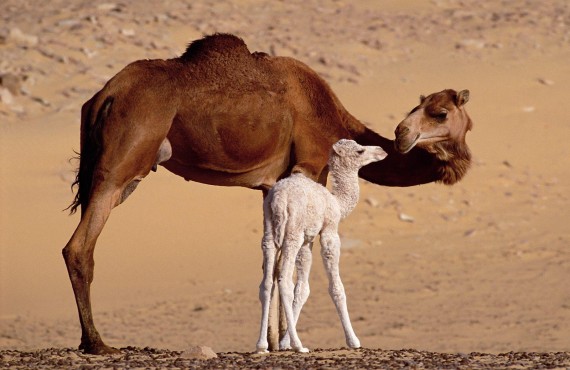 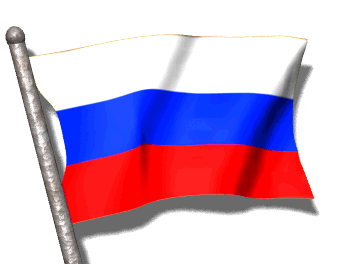 Большой и маленький
Флаг –
Луг –
Утюг –
Пирог –
Рог –
Круг –
Друг –
Берег –
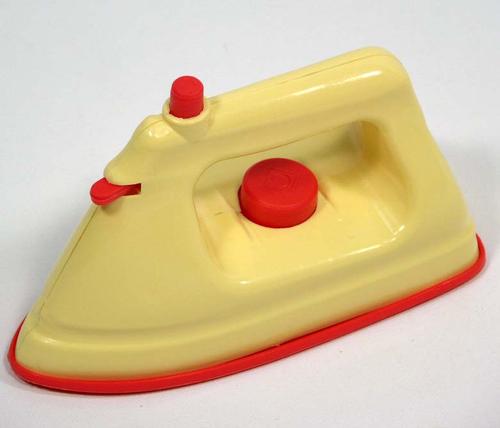 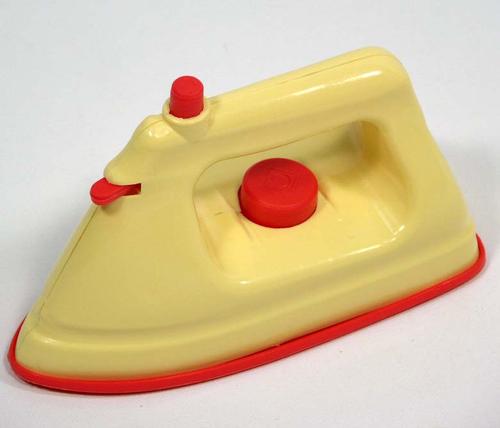 Замени первый звук на звук Ж
Лук –
Дать –
Мир –
Даль –
Пар –
Баба –
Мало –
Вилка –
Путь –
Бить –
Пакет –
Бетон –
Билет – 
Ракеты –
Чуткий –
Выучи:
Жук жужжит в железной банке —
Жук не хочет жить в жестянке.
Жизнь жука в плену горька.
Жалко бедного жука!
[Speaker Notes: Выучить стихотворение, правильно произнося звук Ж.]
Вспомни слова.
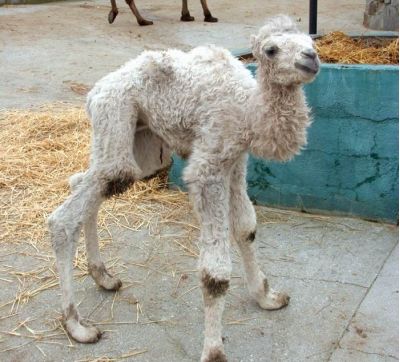 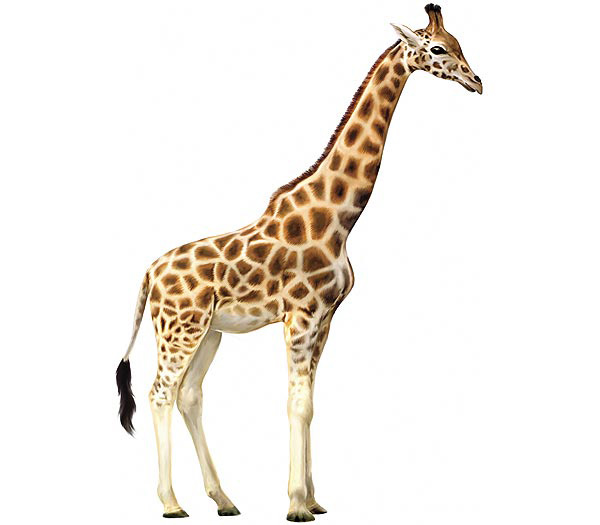 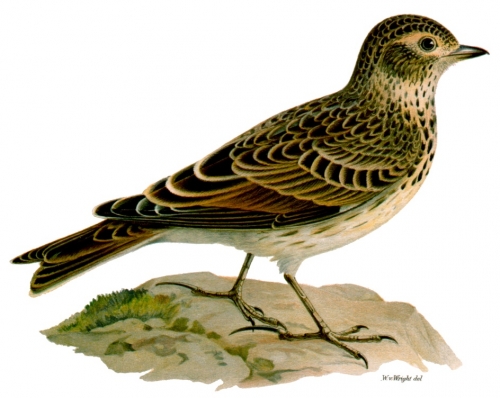 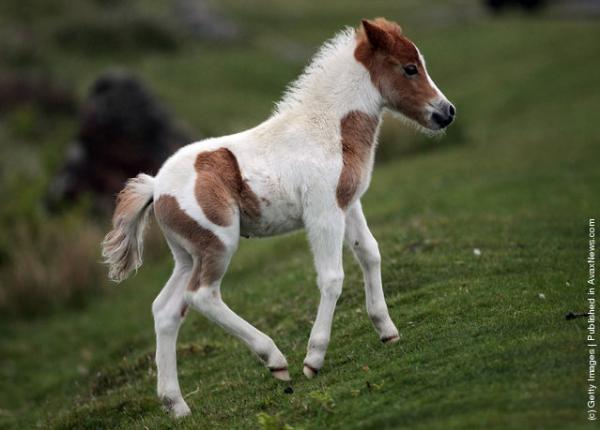 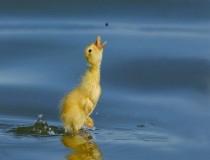 [Speaker Notes: Вспомнить слова со звуком Ж из занятия.]